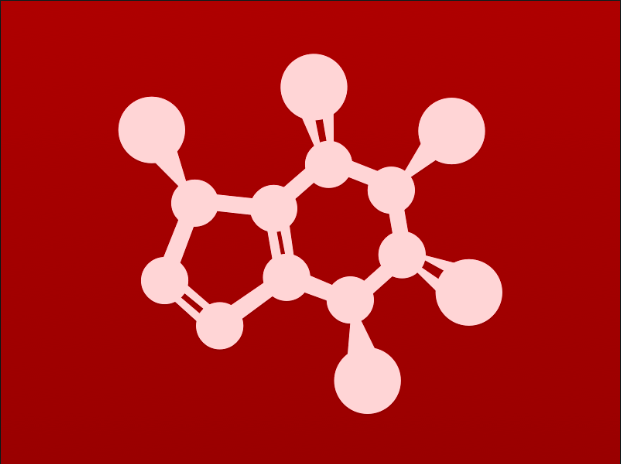 CHE 2060: Principles of Organic Chem
5. Acid-base reactions
5.1: Acid-base reactions
5.1A: The Brønsted-Lowry definitions
5.1B: The Lewis definitions
5.2: Comparing acid-base nature of functional groups (Ka)
5.2A: Defining Ka and pKa
5.2B: Using pKa to predict reaction equilibria
5.2C: Buffered solutions: Henderson-Hasselbach
5.3: Structural effects on acidity and basicity
        5.3A: Periodic trends
        5.3B: Resonance effects
        5.3C: Inductive effects
5.4: Acid-base properties of phenols
5.5: Acid-base properties of N-containing functional groups
         5.5A: Anilines
         5.5B: Imines
         5.5C: Pyrroles
5.6: Carbon acids
         5.6A: The acidity of ⍺-protons
         5.6B: Keto-enol tautomers
         5.6C: Imine-enamine tautomers
         5.6D: The acidity of terminal alkynes
5.7: Polyprotic acids
5.8: Effects of enzymatic microenvironment on acidity and basicity
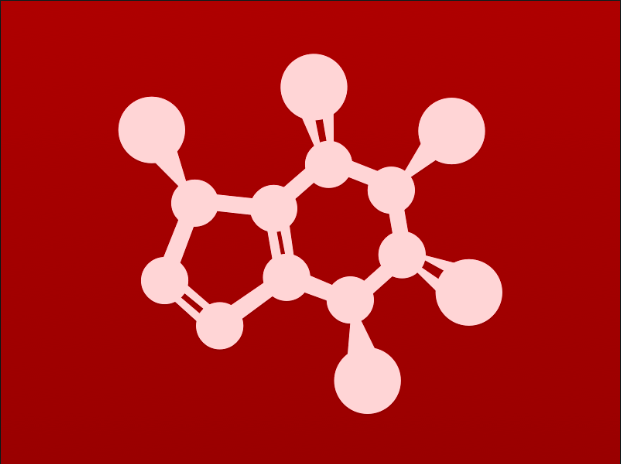 5. Acid-base reactions
Introduction: the Grotthuss mechanism explains the speed of acid-base reactions
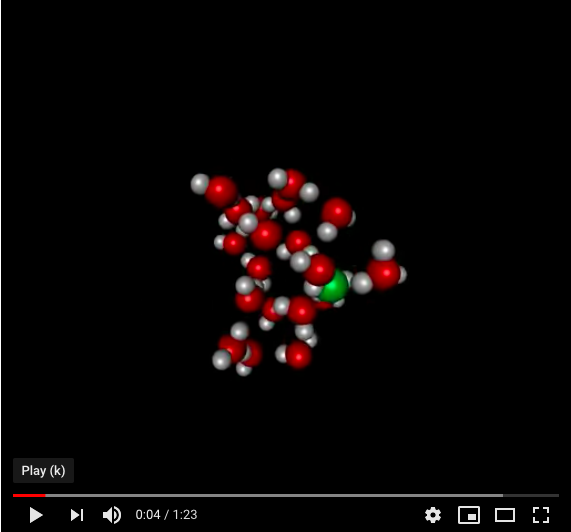 https://www.youtube.com/watch?v=XbPmqnnr0jU
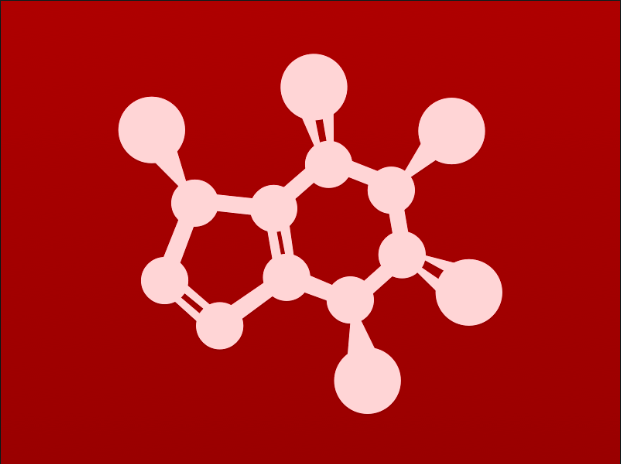 5. Acid-base reactions
5.1A: The Brønsted-Lowry definitions
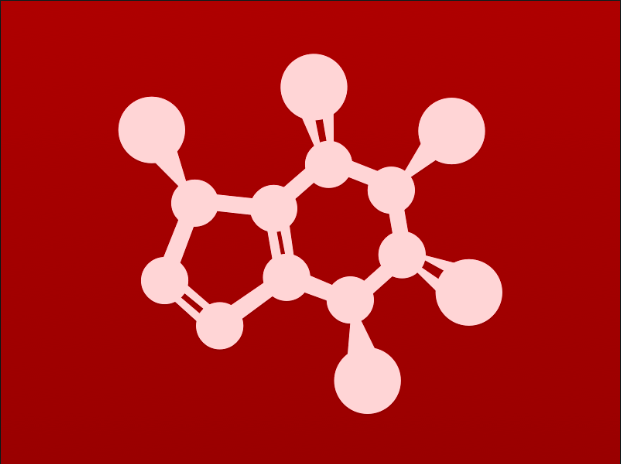 Brønsted-Lowry definitions
In inorganic chemistry acids and bases are defined using the definitions developed by Brønsted and Lowry:
Acids: molecules that donate protons, or hydrogen ions (H+1)
Bases: molecules that accept protons, or hydrogen ions (H+1)
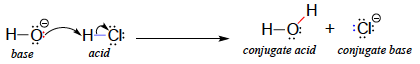 Conjugate acid-base pairs: molecules that differ by only one protons, or hydrogen ion (H+1)
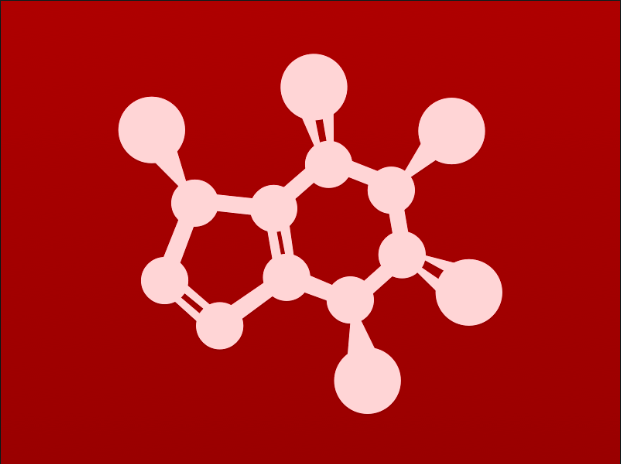 Look for the patterns
Here is the acid-base reaction between acetic acid and methylamine.
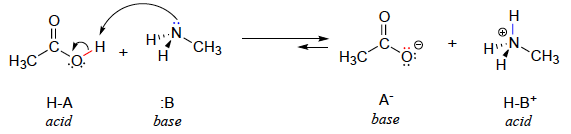 The reverse reaction is also an acid-base reaction.
Notice that the acid is the proton-donator.
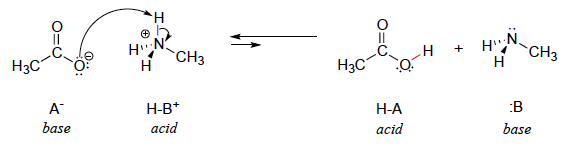 Notice that the base must have an available lone pair.
Later, we will see that π electrons can also be used by bases.
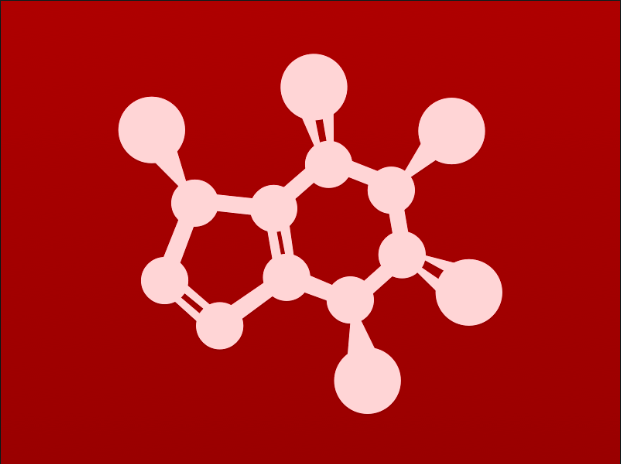 Try this
Complete the reactions below - in other words, draw structures for the
missing conjugate acids and conjugate bases that result from the curved arrows provided.
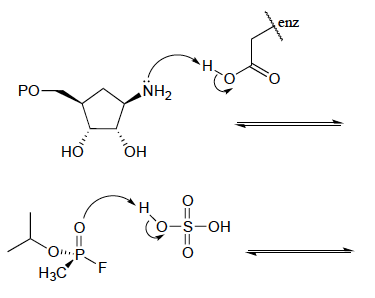 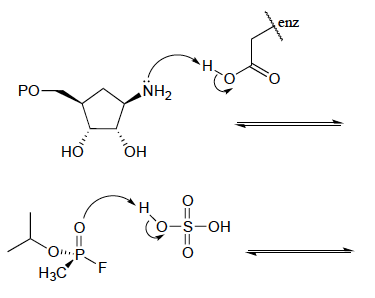 -
:
:
:
:
+
:
:
:
:
:
3
:
:
:
:
:
:
:
:
:
:
:
:
:
:
:
-
:
:
:
:
H -
:
:
:
:
:
:
:
:
:
:
:
:
:
:
:
:
:
:
:
:
:
:
:
:
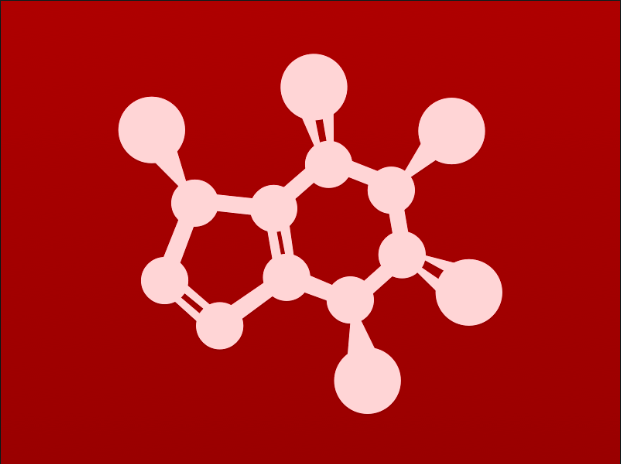 5. Acid-base reactions
5.1B: The Lewis definitions
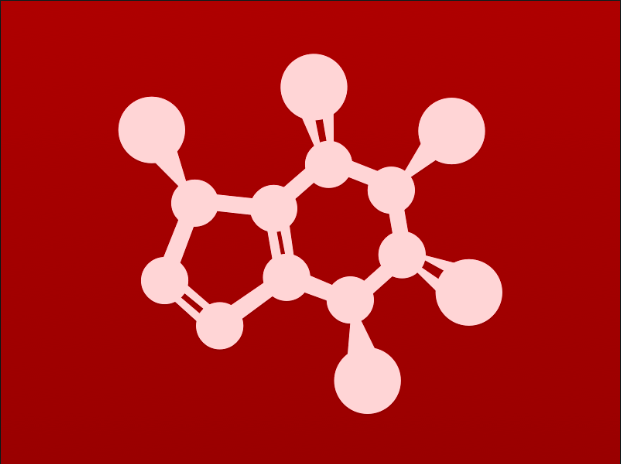 Lewis definitions: better for o-chem
While the Brønsted-Lowry definitions of acids and bases are all about protons, the Lewis definitions are based on electron pairs.
Lewis acids: accept electron pairs
Lewis bases: donate electron pairs
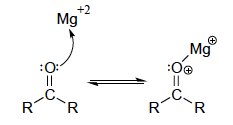 Lewis acid
Lewis base
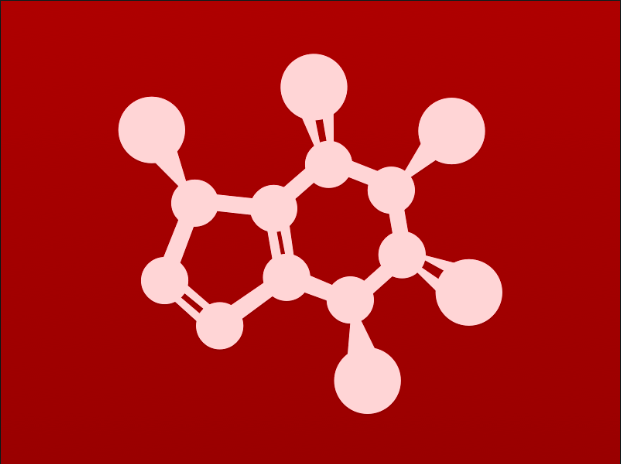 Can you?
(1) Compare and contrast the Brønsted Lowry and Lewis definitions of acids and bases?
(2) Define the terms ‘conjugate acid’ and ’conjugate base’?
(3) Use a curved arrow to show a : from the Lewis base attacking the hydrogen atom of the acid?
(4) Predict the products of an acid-base reaction?       Of course it’s the conjugate acid-base pair!